Урок литературного чтения
Родина, подвиг, слава
ДЛЯ МЕНЯ РОДИНА
Мама                                           родной язык, традиции, культура
Семья                                           место, где тебя любят любого
Дом                                               туда стремишься вернуться
Родная                                          там тебя всегда ждут 
Школа                                 где все родное: цветы, птички, солнце
Друзья                                 где окружен заботой и защитой                             
Город, где родился           место, которое хочется охранять
Чувашия- малая родина                                                
Россия- великая и могучая
Нет на свете Родины милее            А. Прокофьев
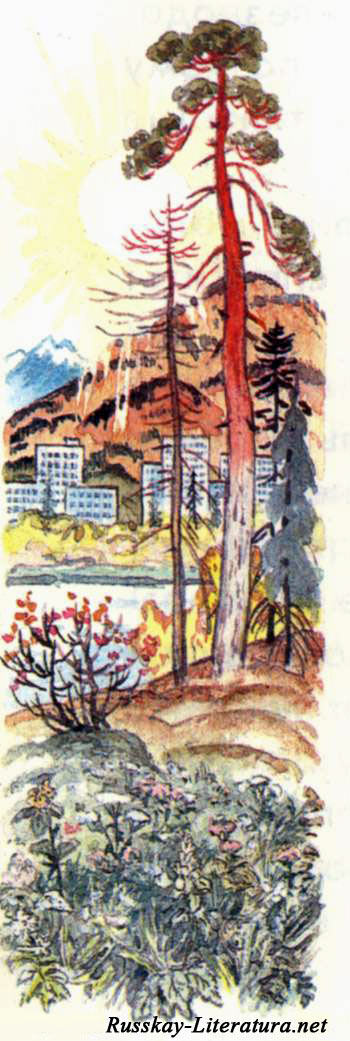 Нет на свете Родины милее, 
Где других лазурней небеса,
 Солнце ярче, звёзды всех светлее,
 Где отрадны рощи и леса;   
Где в реках стремительные воды
 Голубеют, словно бирюза, 
Где, когда настанет непогода, 
Весь народ выходит, как гроза!
Тема цикла:«В жизни всегда есть место подвигу»
Подвиг – героический , самоотверженный поступок.
Героический- необычный по смелости и доблести
Самоотверженный- жертвующий собой во имя кого-либо или чего-либо

Тема урока «Дмитрий Донской. Куликовская битва»
Цель урока: 1. Узнать о личности Дмитрия Донского
                             2. Получить знания о Куликовской битве.
Дмитрий Донской. Куликовская битва                       словарик
Княжеский престол                                        ратник
Золотая Орда      
Дань                                                                   дубрава
Троице-Сергиева лавра                                Засадный полк 
 тачать сапоги                                                 полк Правой руки
Пророчество                                                    полк Левой руки
Монах                                                                 Ремесленники
Дружинники                                                       Крестьяне
юный князь Дмитрий
Мамай и его войско
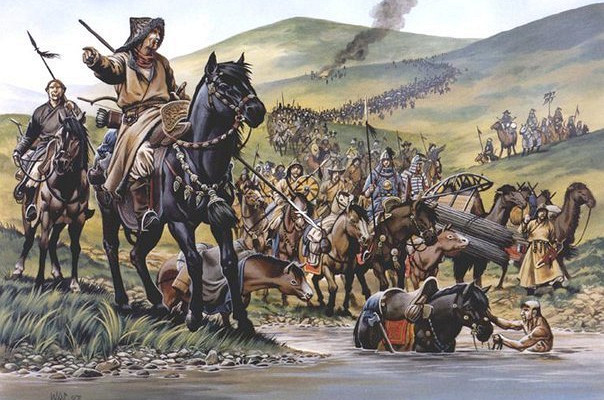 Князь Дмитрий в доспехах ратника
Михаил Бренк в княжеских доспехах
Поединок Александра Пересвета с Челубеем.
Бой
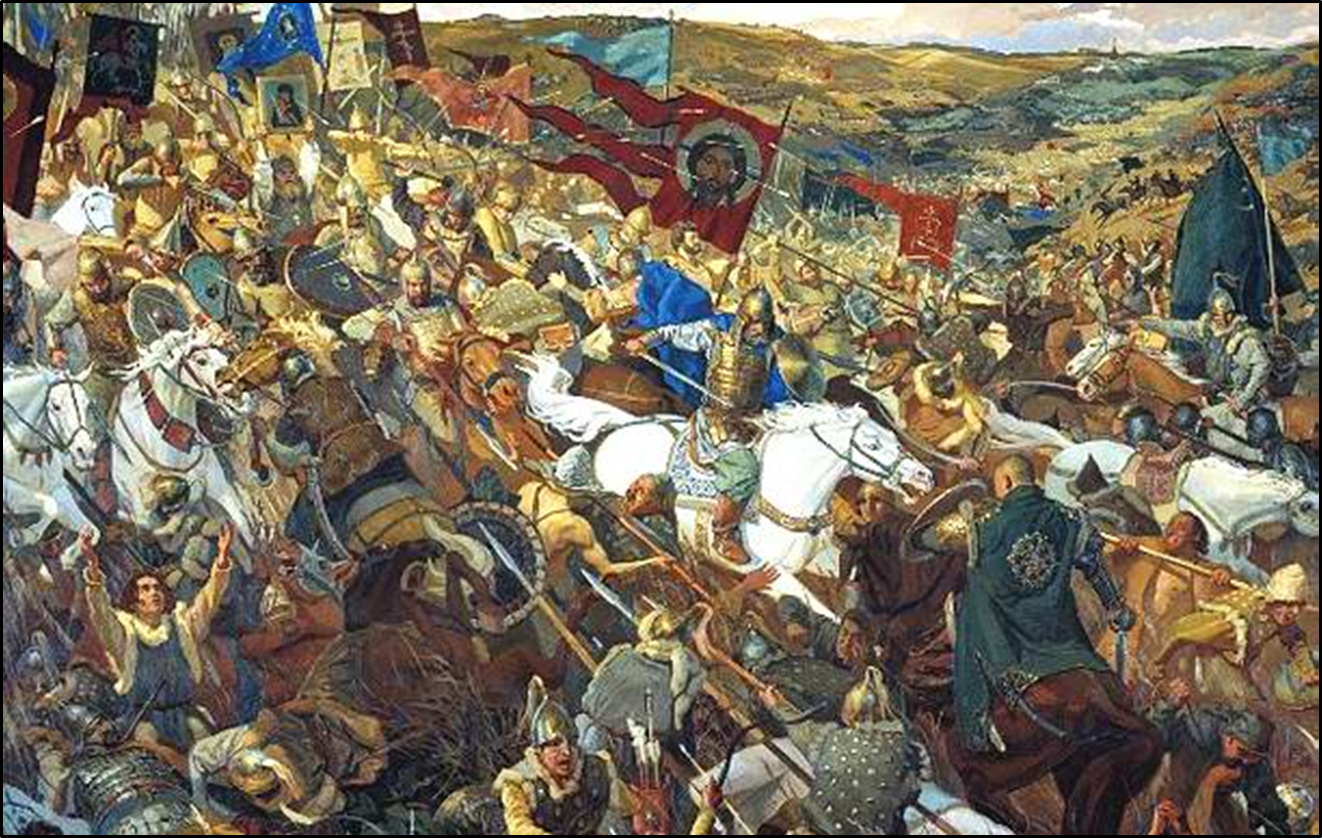 Засадный полк
Гнали ордынцев
За 4 часа полегло 200 тысяч воинов
князь                                Дмитрий Донской
Дмитрий Донской. Куликовская битва анализ текста(с.71-75)
1группа- Автор, тема, основная мысль текста, литературный жанр, план текста, средства художественной выразительности( эпитеты, сравнения, противопоставления)
2 группа- Образ Дмитрия Донского.(биография, характер, поступки )
3 группа-  Образ других героев повествования,  их роль.
4 группа – Сравнение ордынского и русского войска
5 группа- Восстановление событий битвы, используя карту и текст.
Залог победы-…  _________?__________
Итог урока
В чем подвиг Дмитрия Донского ?
В чем подвиг русского войска?
В чем значение Куликовской битвы для русской истории?
Знаем ли мы о других подвигах в истории России?

Домашнее задание(стр.63-69, задание №2 стр.69)
Оцени себя.
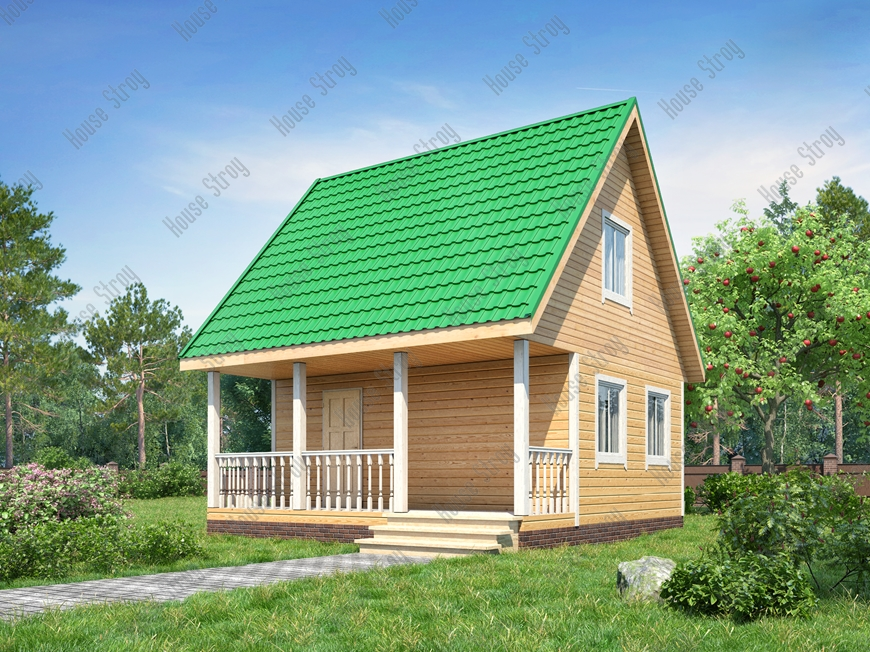 Любите Россию, гордитесь ее  славной и героической историей и культурой, гордитесь тем , что рождены в ней, знайте ее героев и стремитесь сохранить и преумножить ее богатство и славу.